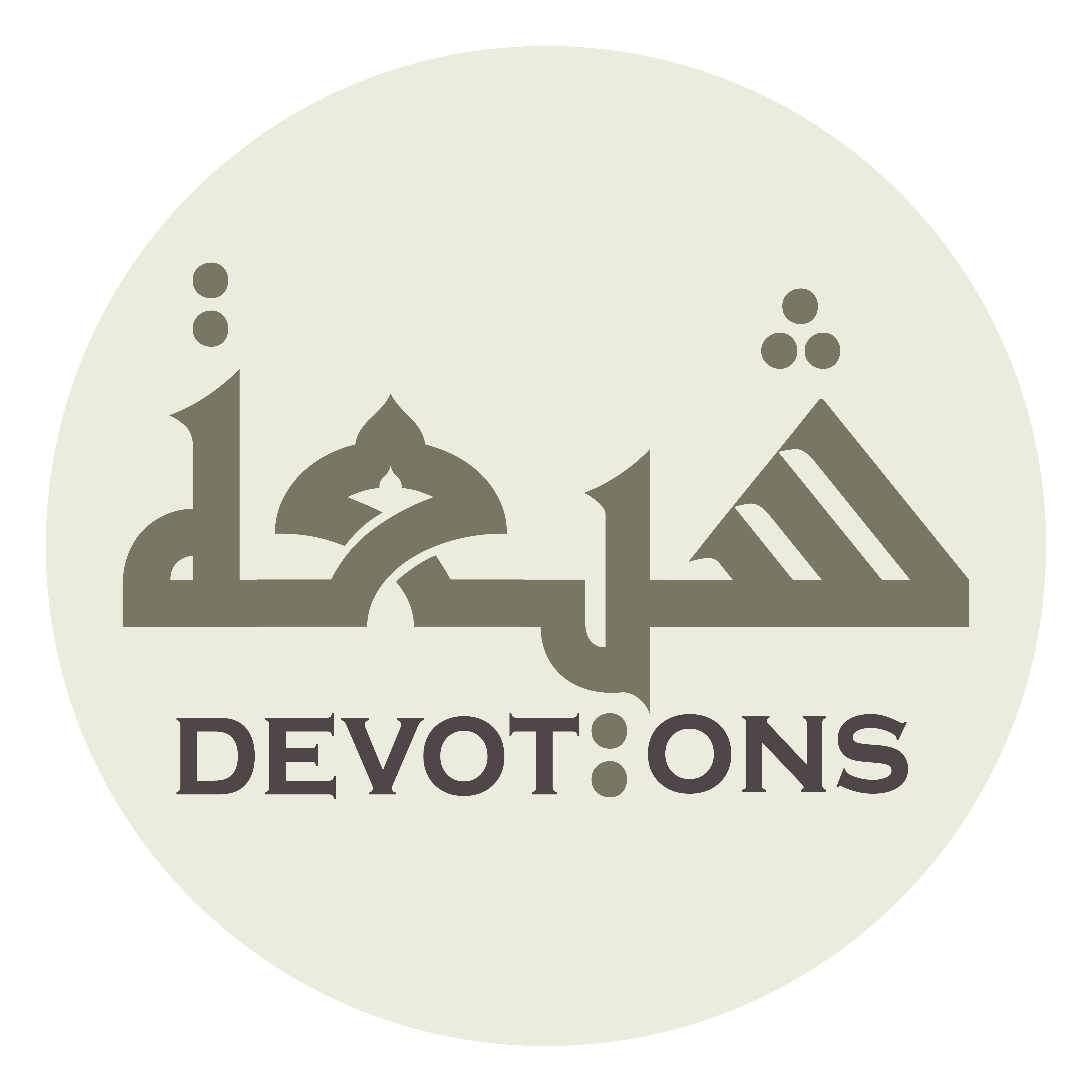 Dua 57 - Sahifat Sajjadiyyah
اَللّٰهُمَّ يَامَنْ
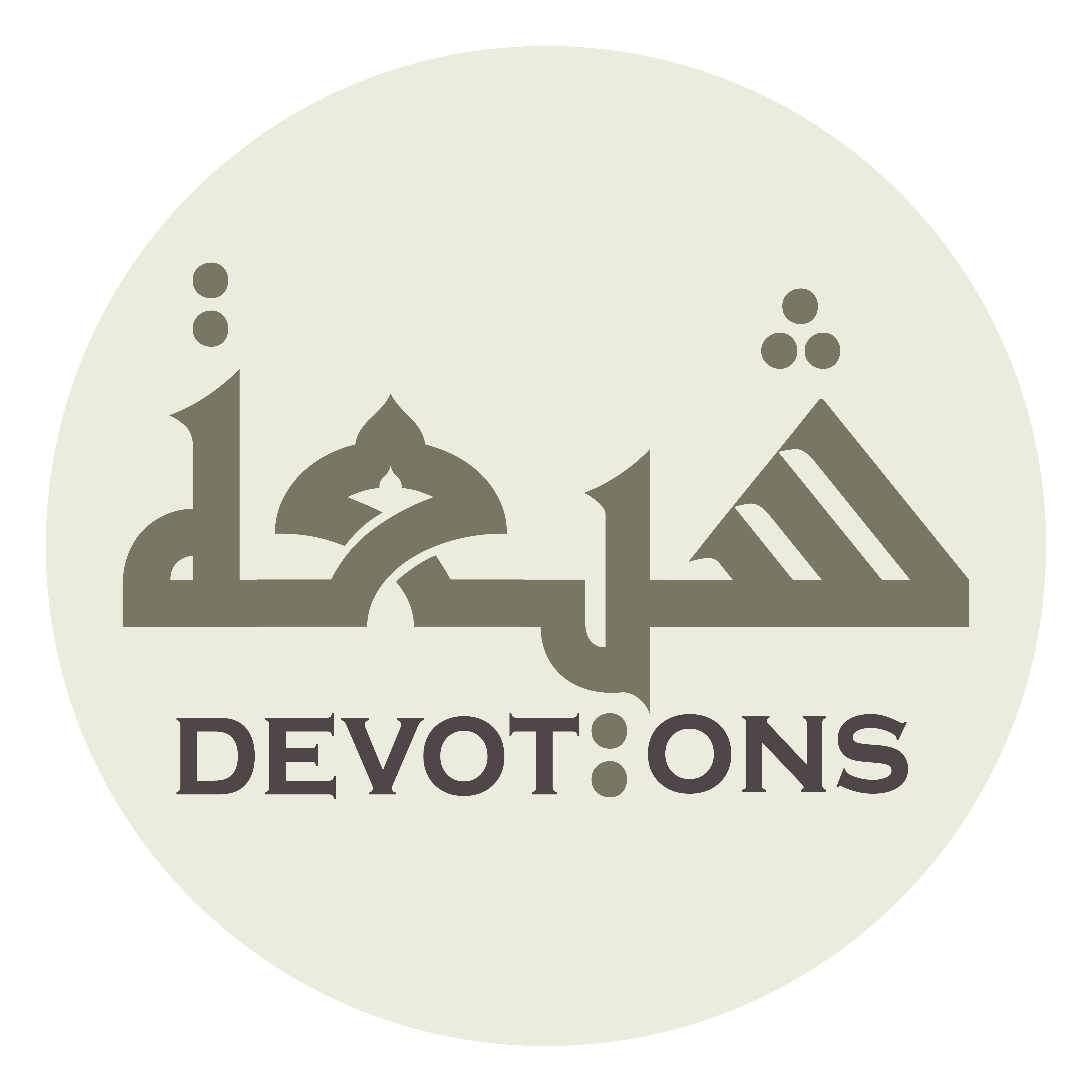 اَللَّهُمَّ صَلِّ عَلَى مُحَمَّدٍ وَ آلِ مُحَمَّدٍ

allāhumma ṣalli `alā muḥammadin wa āli muḥammad

O' Allāh send Your blessings on Muhammad and the family of Muhammad.
Dua 57 - Sahifat Sajjadiyyah
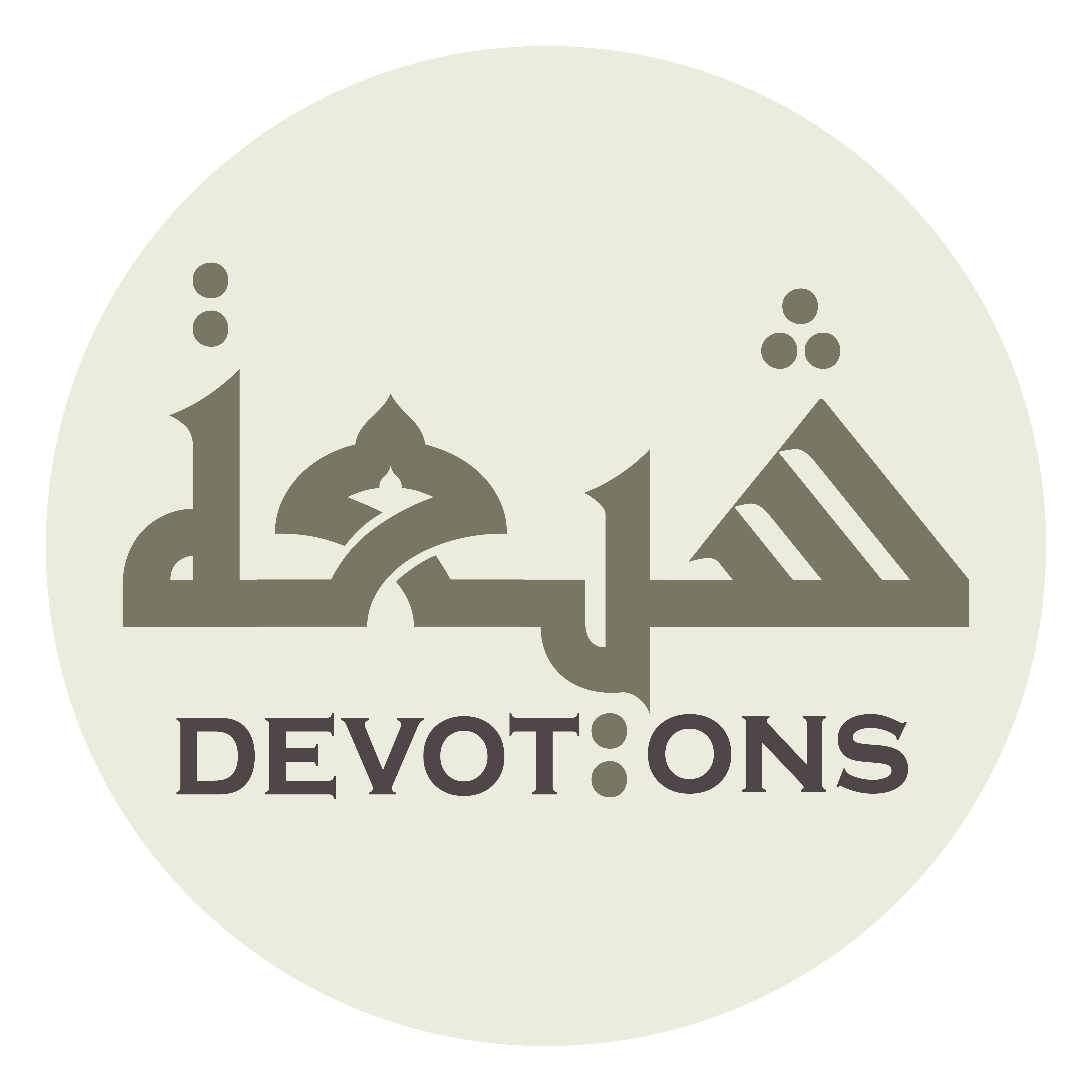 بِسْمِ اللَّـهِ الرَّحْمَـٰنِ الرَّحِيمِ

bismillāhir raḥmānir raḥīm

In the Name of Allāh,the All-beneficent, the All-merciful.
Dua 57 - Sahifat Sajjadiyyah
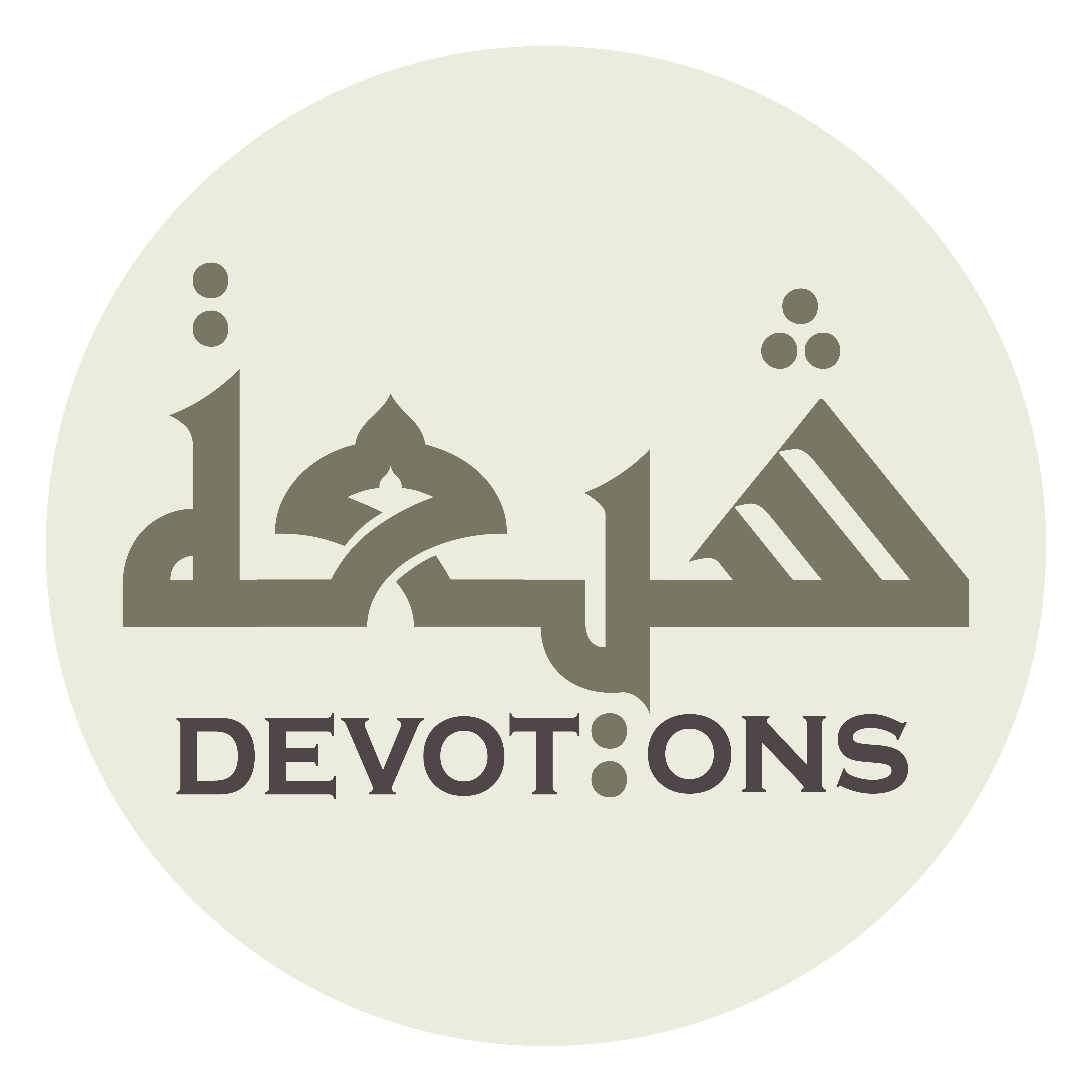 اَللّٰهُمَّ يَامَنْ

allāhumma yāman

O Allah, O He who
Dua 57 - Sahifat Sajjadiyyah
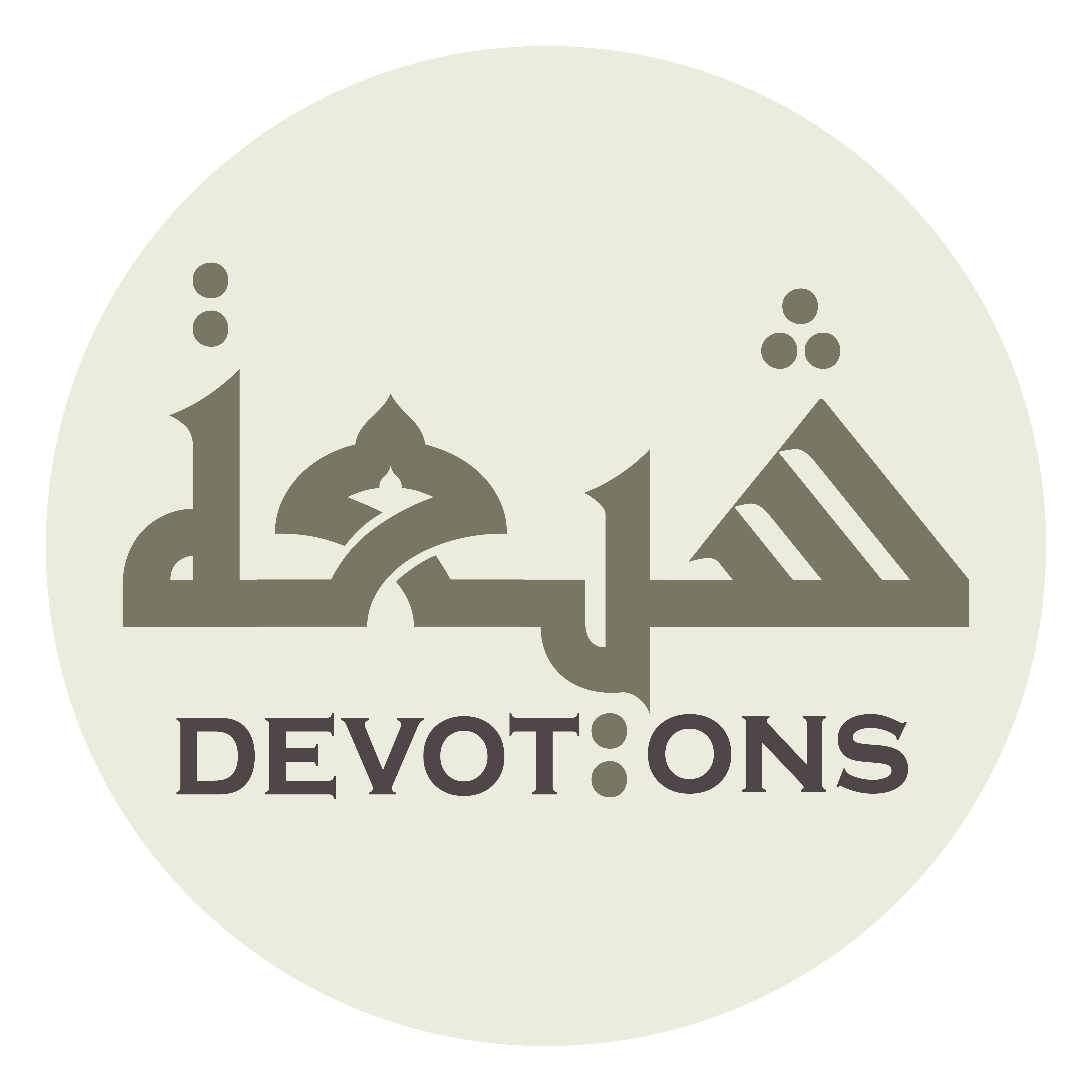 خَصَّ مُحَمَّدًا وَ آلَهُ بِالْكَرَامَةِ

khaṣṣa muḥammadan wa ālahu bil karāmah

singled out Muhammad and his Household for honour,
Dua 57 - Sahifat Sajjadiyyah
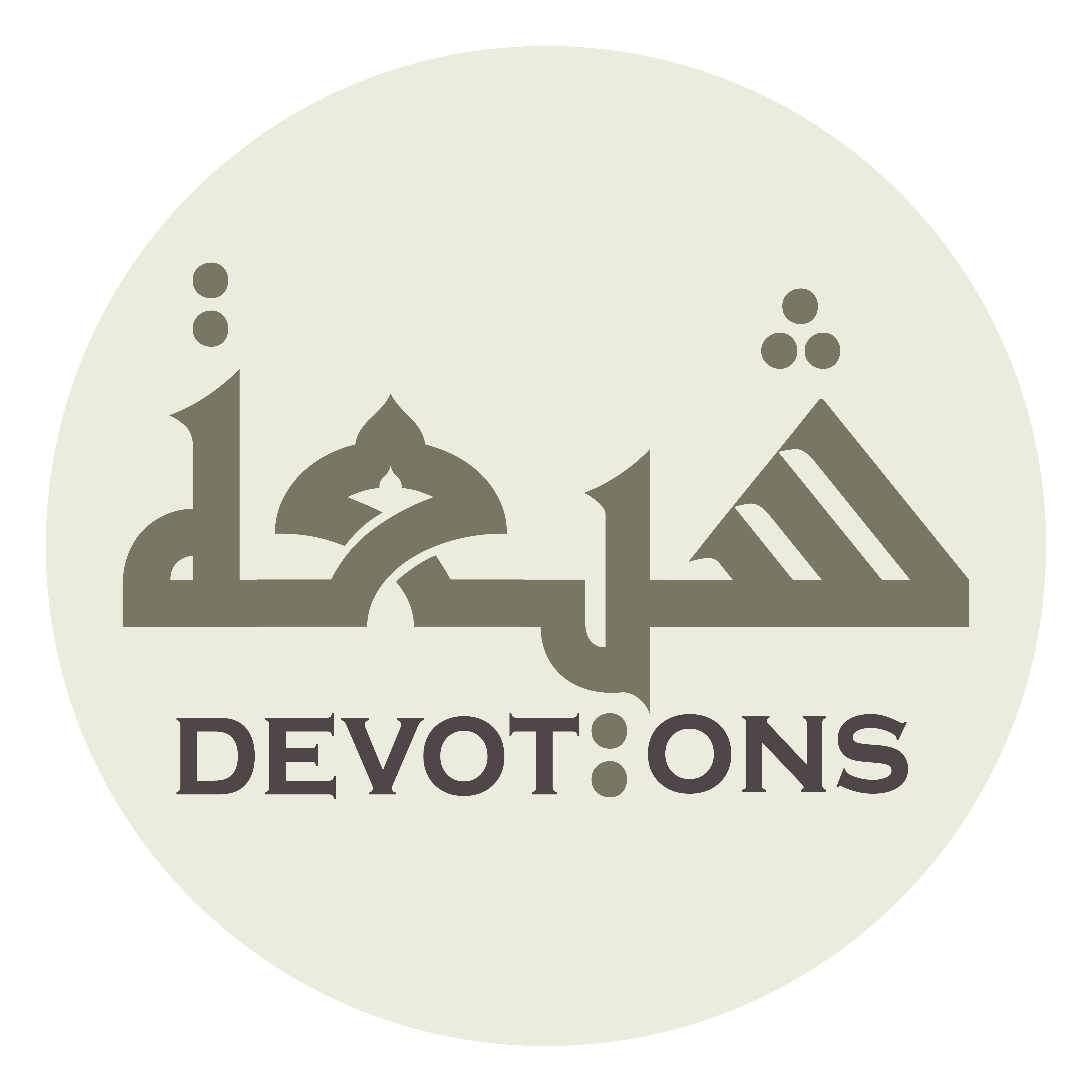 وَ حَبَاهُمْ بِالرِّسَالَةِ

wa ḥabāhum birrisālah

showed favour toward them with messengerhood,
Dua 57 - Sahifat Sajjadiyyah
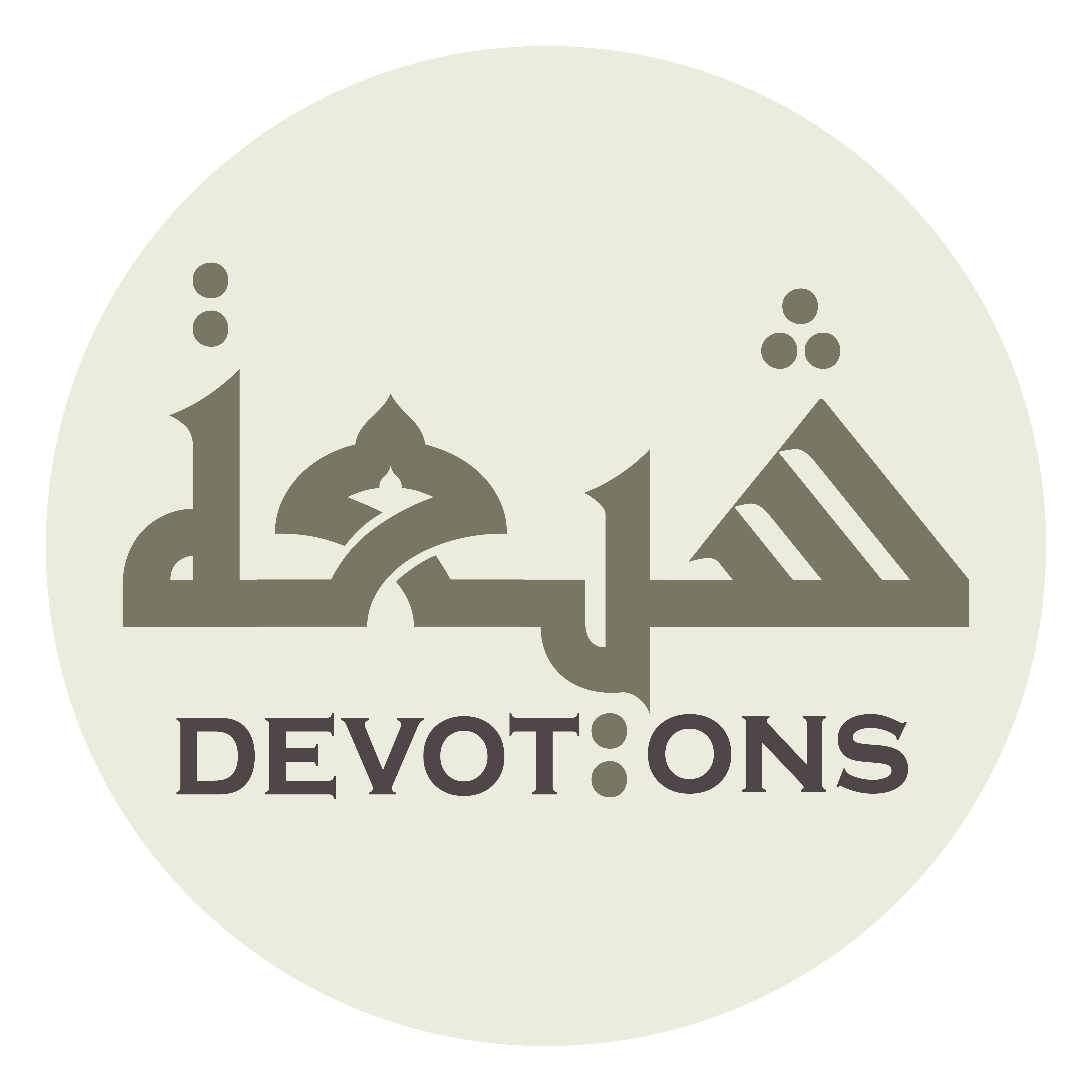 وَ خَصَّصْهُمْ بِالْوَسِيْلَةِ

wa khaṣṣaṣ-hum bil wasīlah

specified them for the mediation,[347] so
Dua 57 - Sahifat Sajjadiyyah
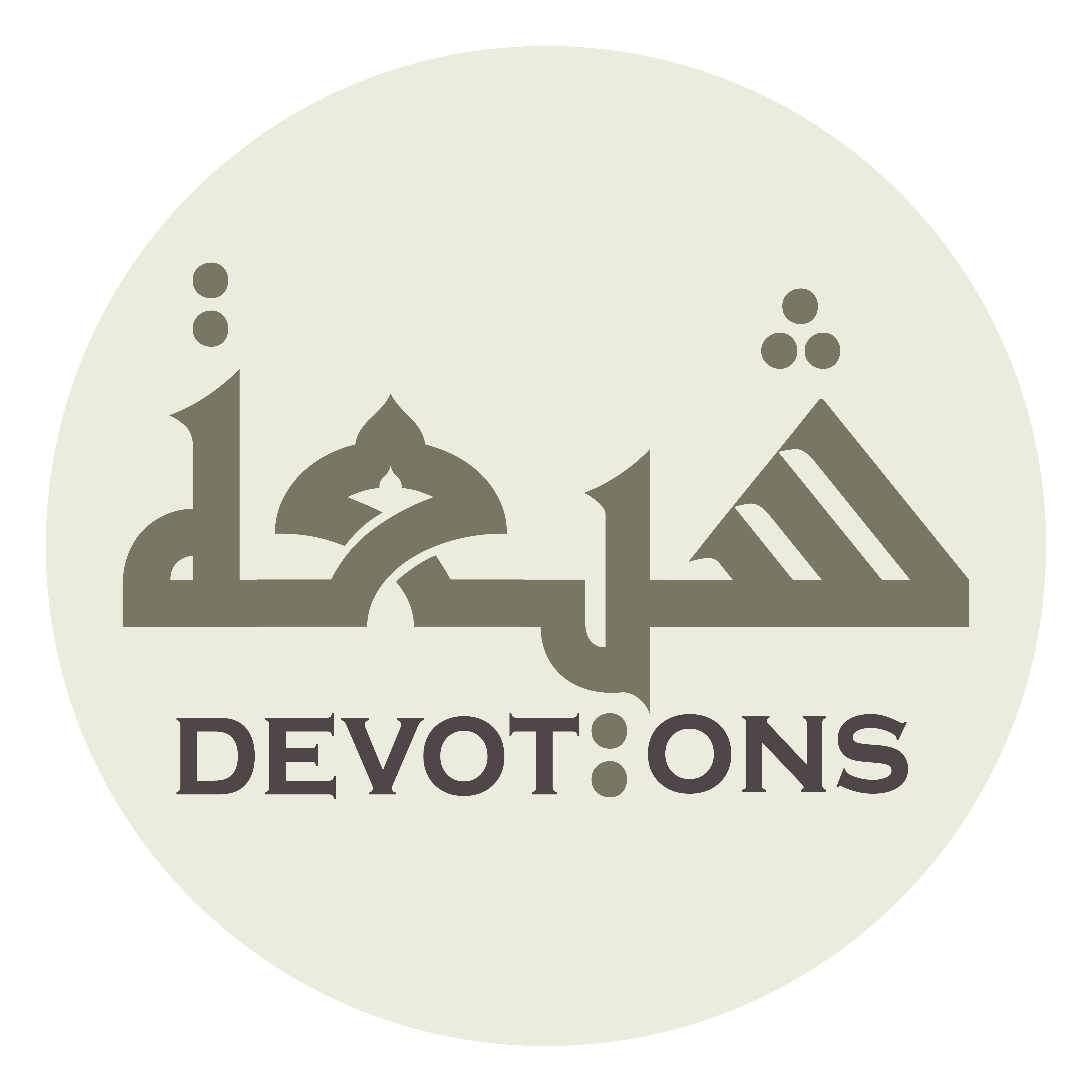 وَ جَعَلَهُمْ وَرَثَةَ الْاَنْبِيَاءِ

wa ja`alahum warathatal anbiyā

appointed them the heirs to the prophets,
Dua 57 - Sahifat Sajjadiyyah
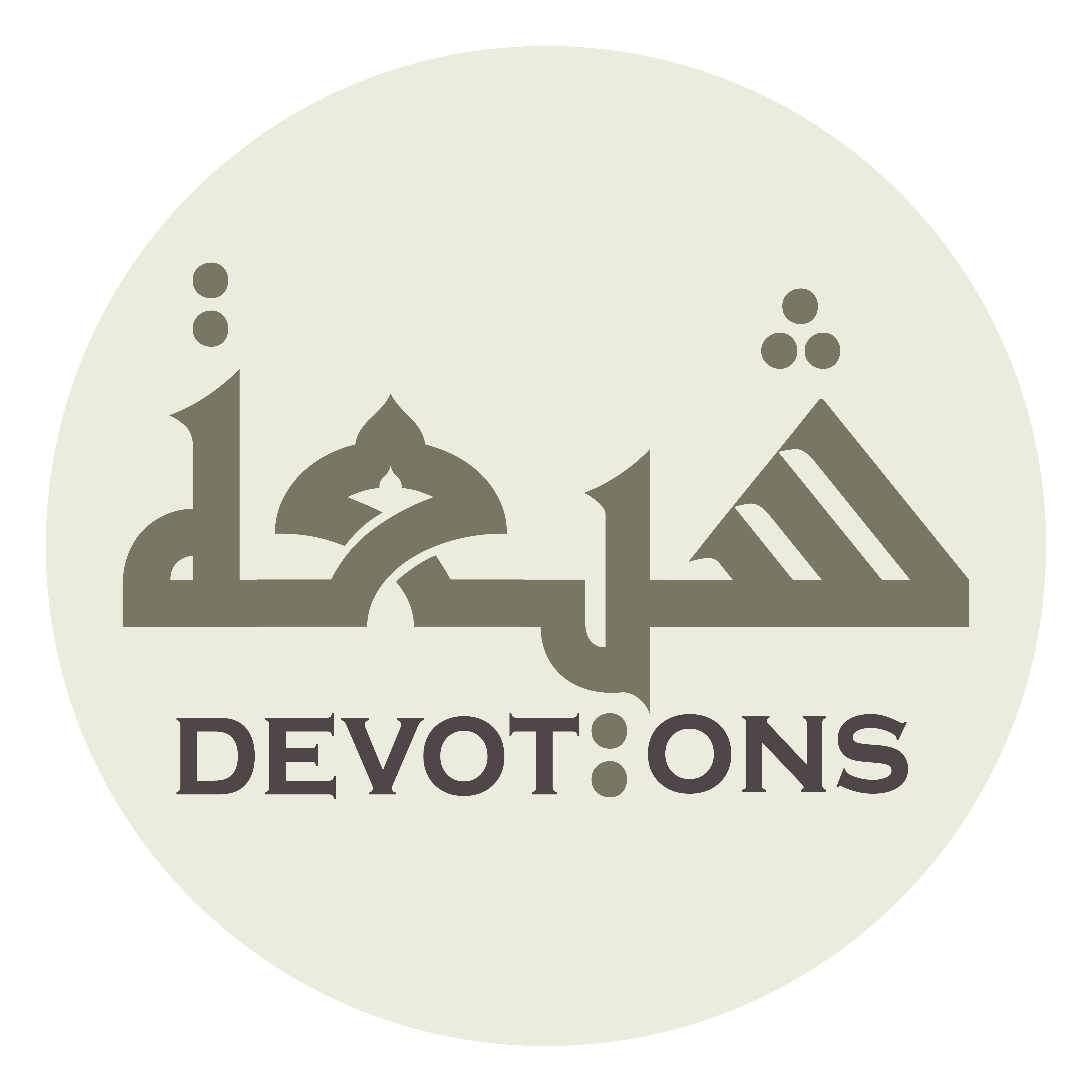 وَ خَتَمَ بِهِمُ الْاَوْصِيَاءَ وَ الْاَئِمَّةَ

wa khatama bihimul awṣiyā-a wal a-immah

sealed with them the executors and the Imams,
Dua 57 - Sahifat Sajjadiyyah
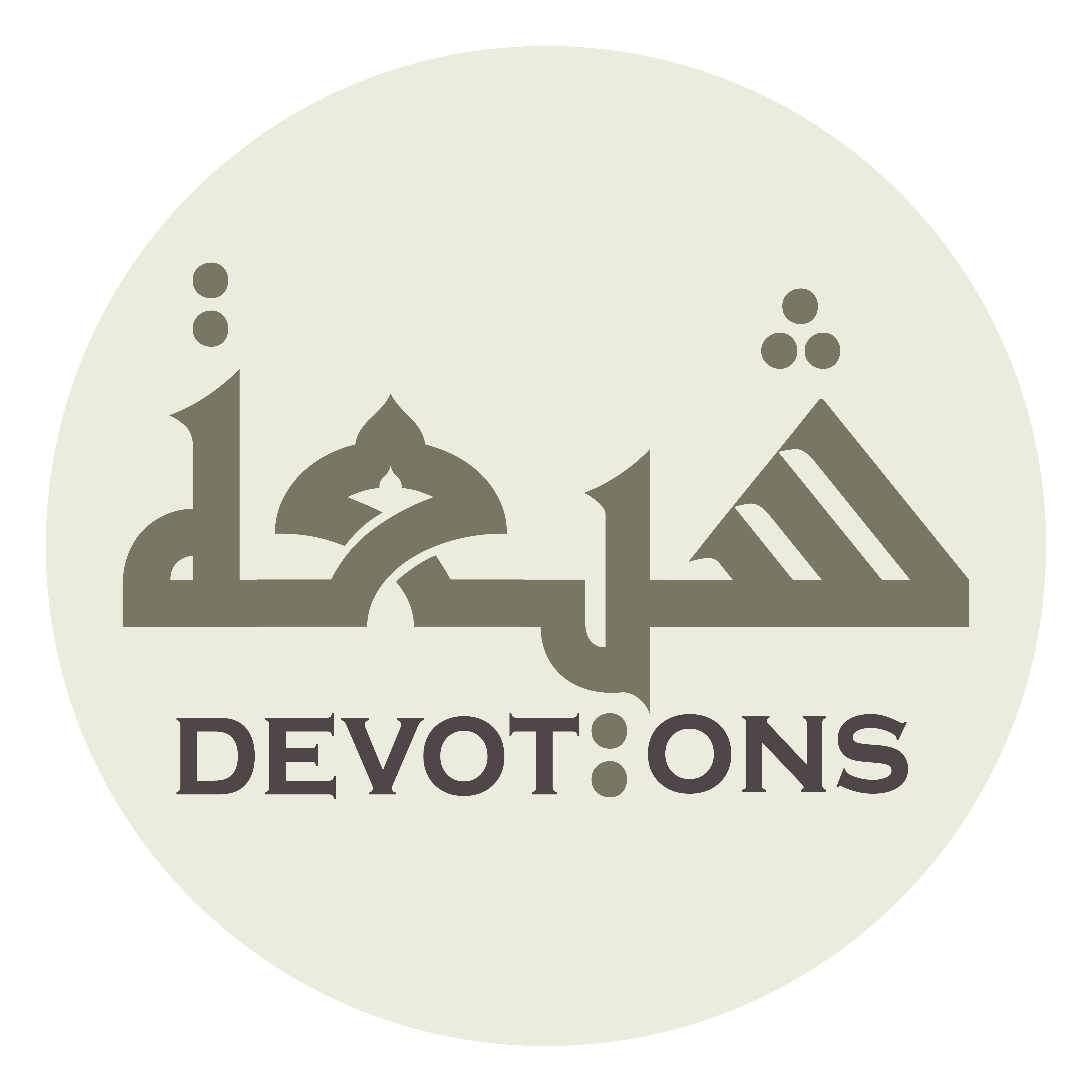 وَ عَلَّمَهُمْ عِلْمَ مَا كَانَ وَ عِلْمَ مَا بَقِيَ

wa `allamahum `ilma mā kāna wa `ilma mā baqiy

taught them the knowledge of what has been and what remains to be,
Dua 57 - Sahifat Sajjadiyyah
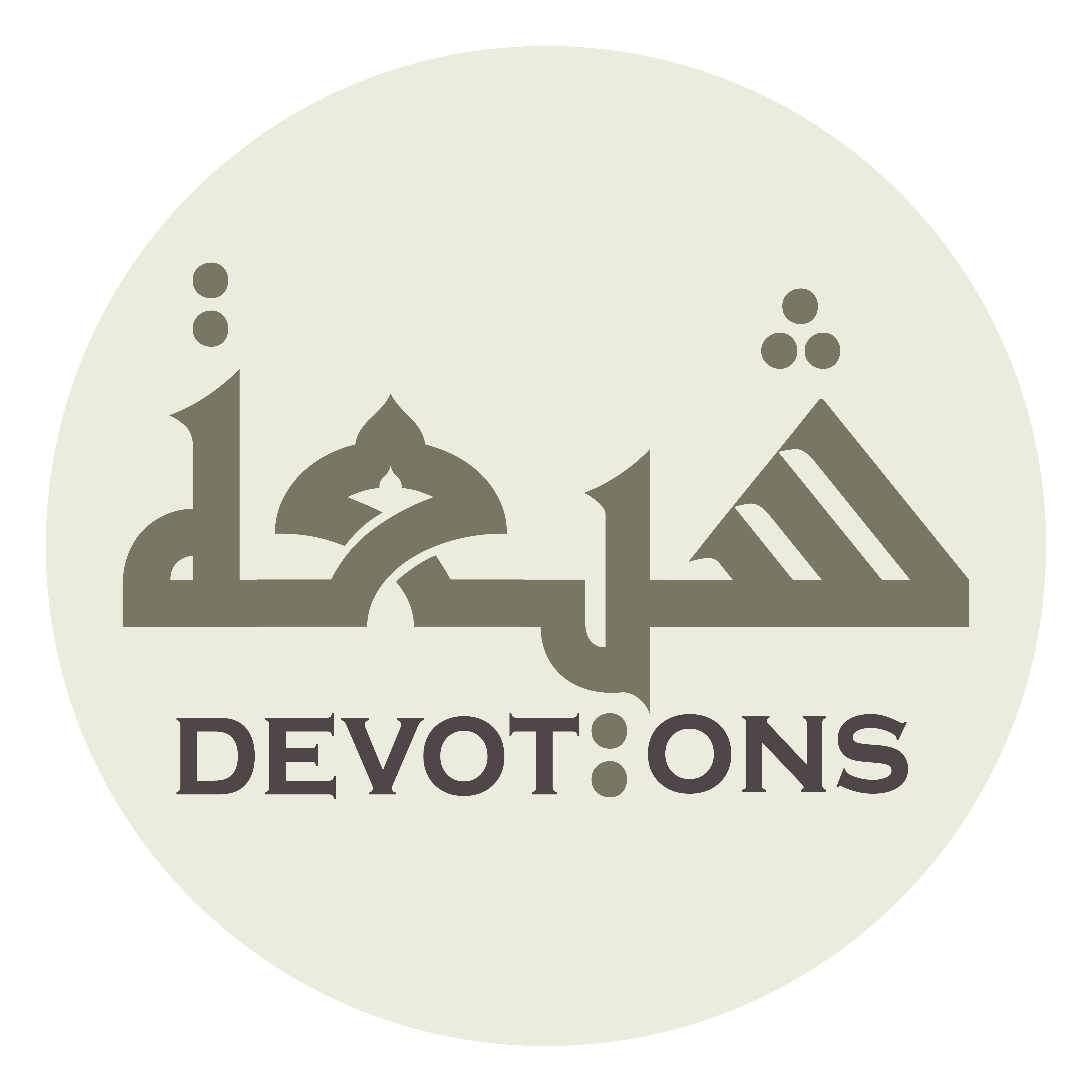 وَ جَعَلَ أَفْئِدَةً مِنَ النَّاسِ تَهْوِيْ اِلَيْهِمْ

wa ja`ala af-idatan minan nāsi tahwī ilayhim

and made the hearts of the people incline toward them!
Dua 57 - Sahifat Sajjadiyyah
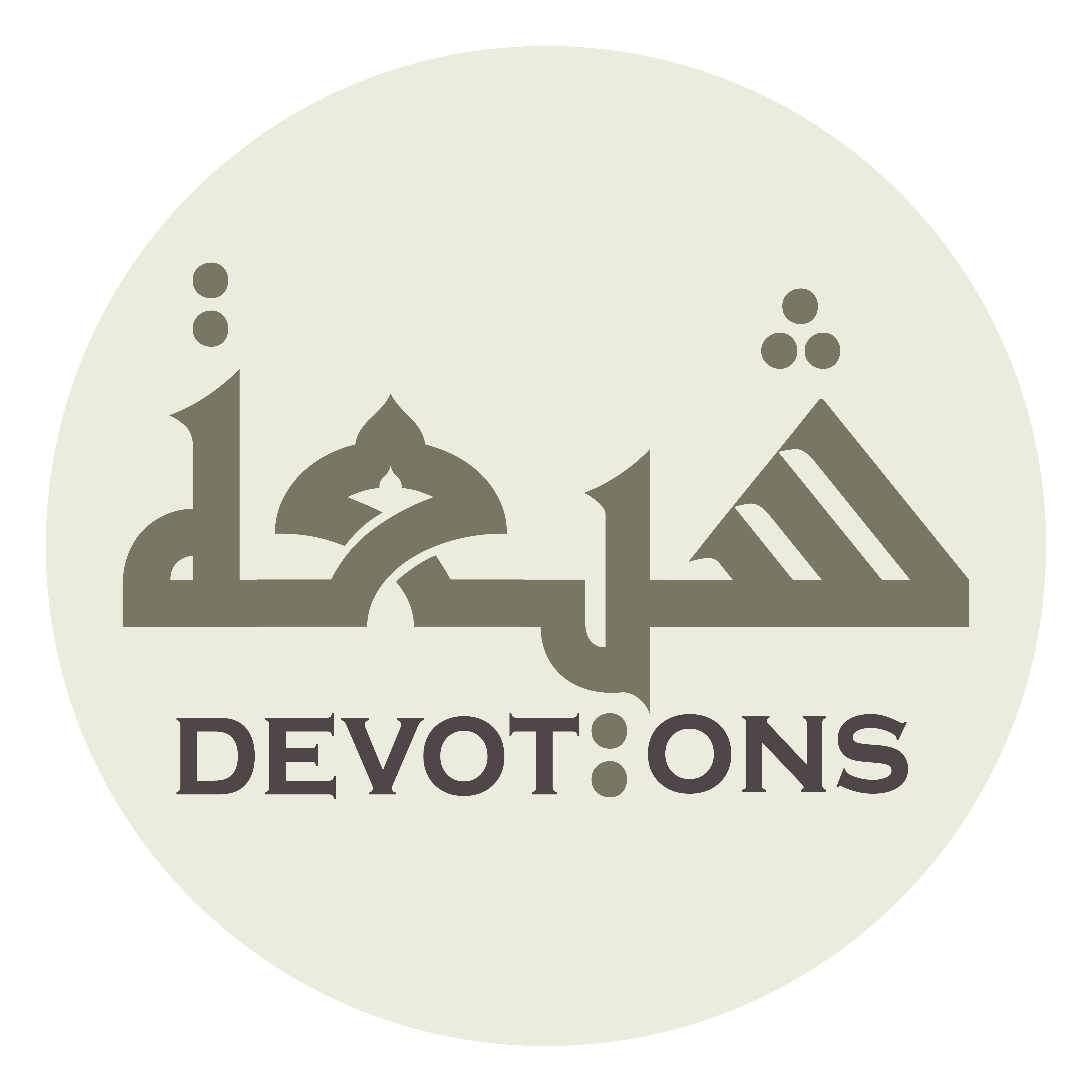 فَصَلِّ عَلَى مُحَمَّدٍ وَ آلِهِ الطَّاهِرِيْنَ

faṣalli `alā muḥammadin wa ālihiṭ ṭāhirīn

Bless Muhammad and his Household, the pure,
Dua 57 - Sahifat Sajjadiyyah
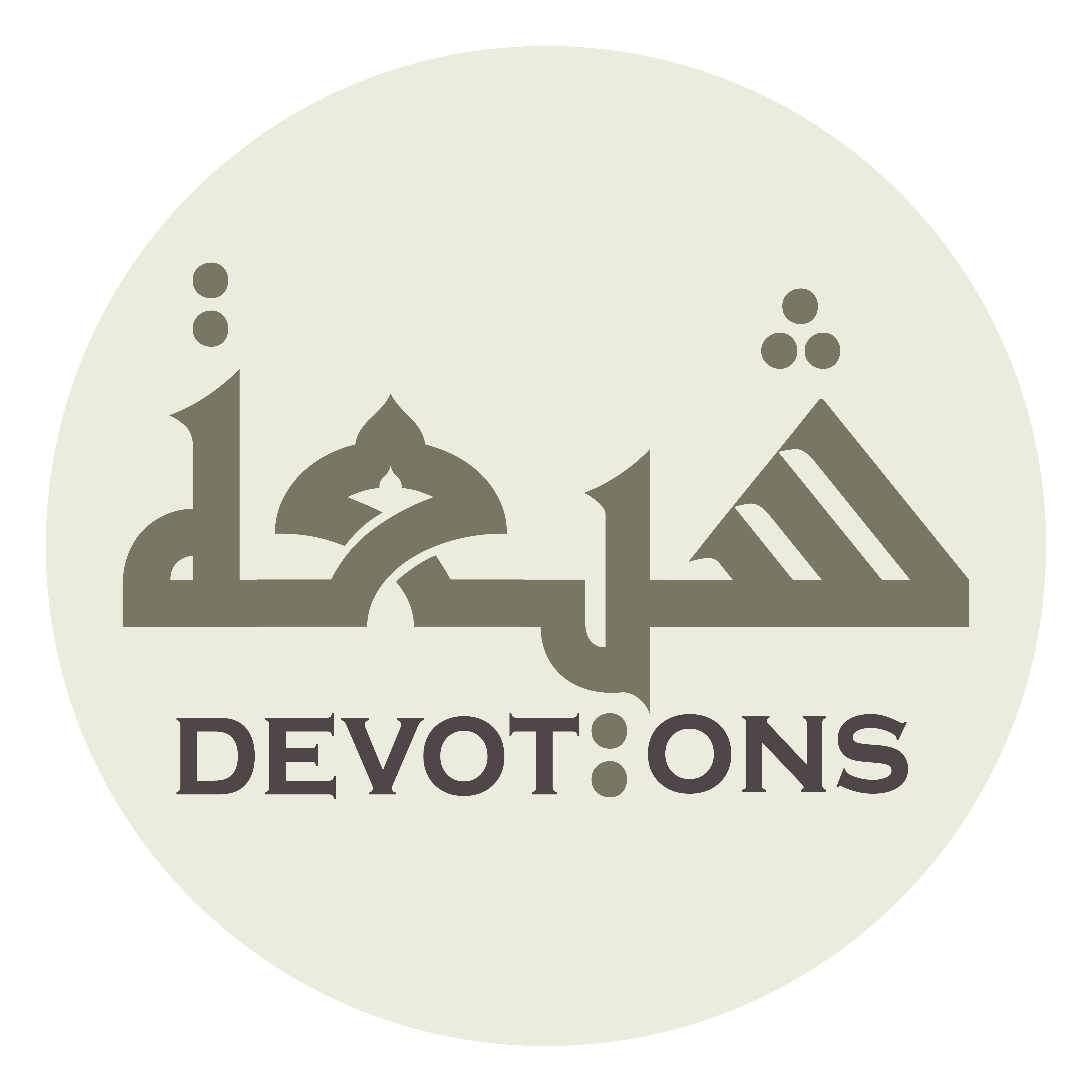 وَ افْعَلْ بِنَا مَا اَنْتَ أَهْلُهُ فِيْ الدِّيْنِ وَ الدُّنْيَا وَ الْآخِرَةِ

waf`al binā mā anta ahluhu fid dīni wad dunyā wal-ākhirah

and act toward us with that of which Thou art worthy in religion, in this world, and in the next world!
Dua 57 - Sahifat Sajjadiyyah
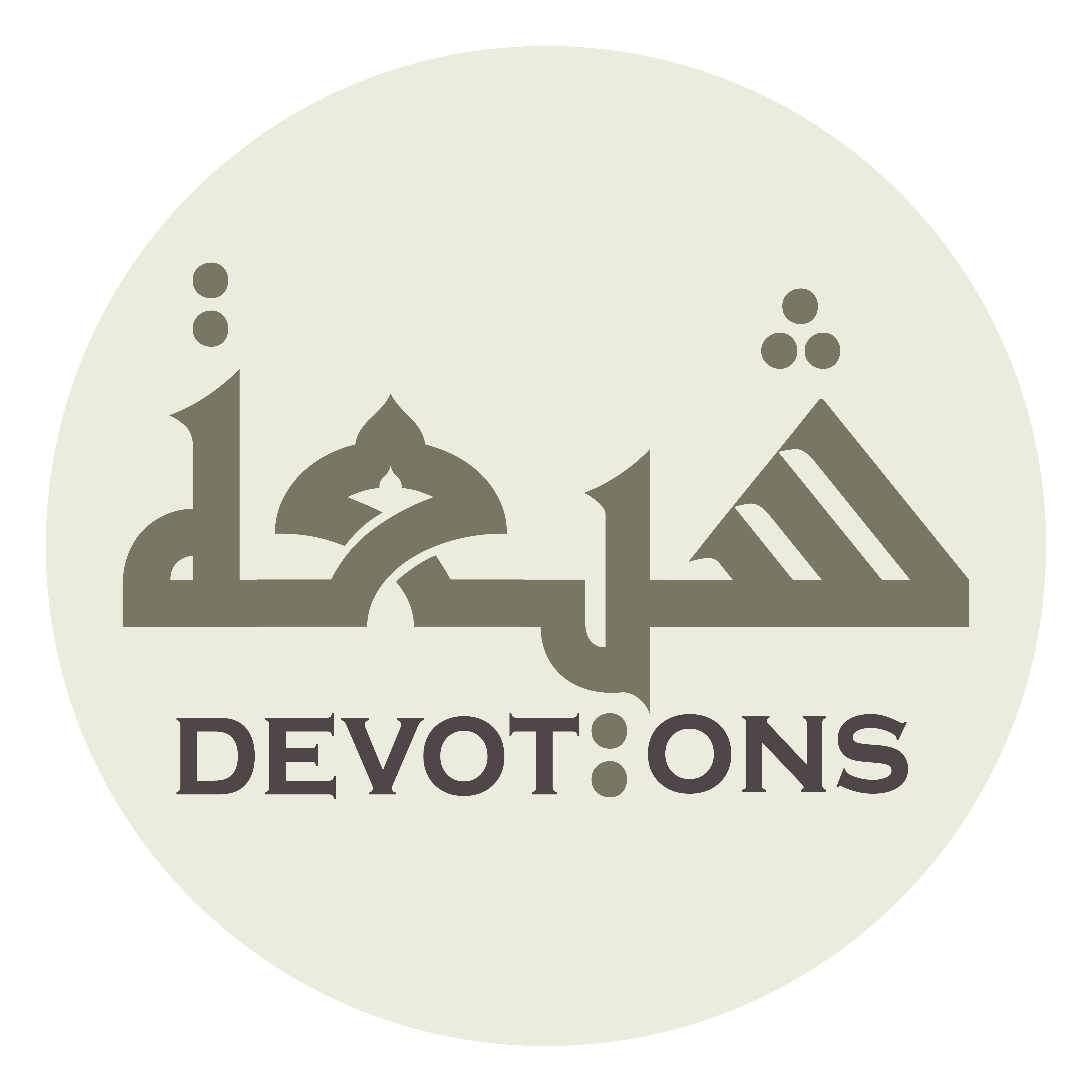 اِنَّكَ عَلَى كُلِّ شَيْءٍ قَدِيْرٌ

innaka `alā kulli shay-in qadīr

Thou art powerful over everything.[348]
Dua 57 - Sahifat Sajjadiyyah